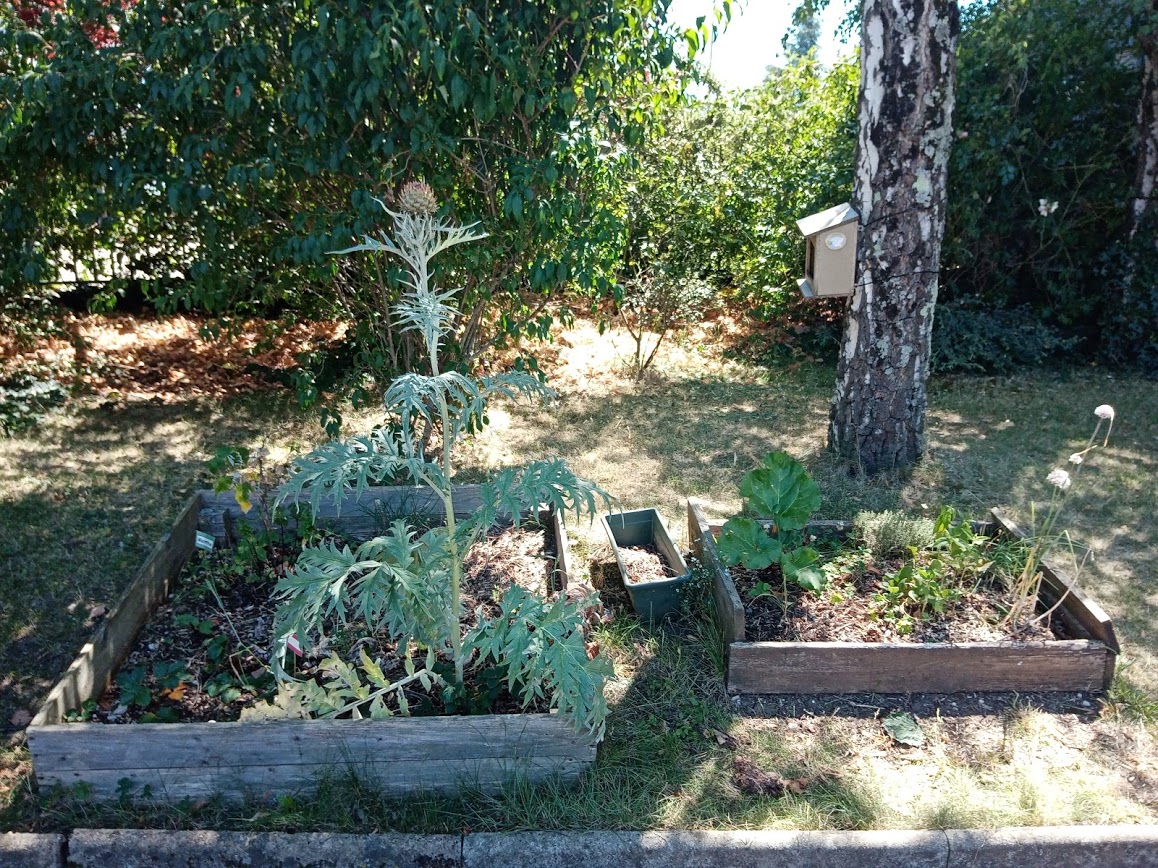 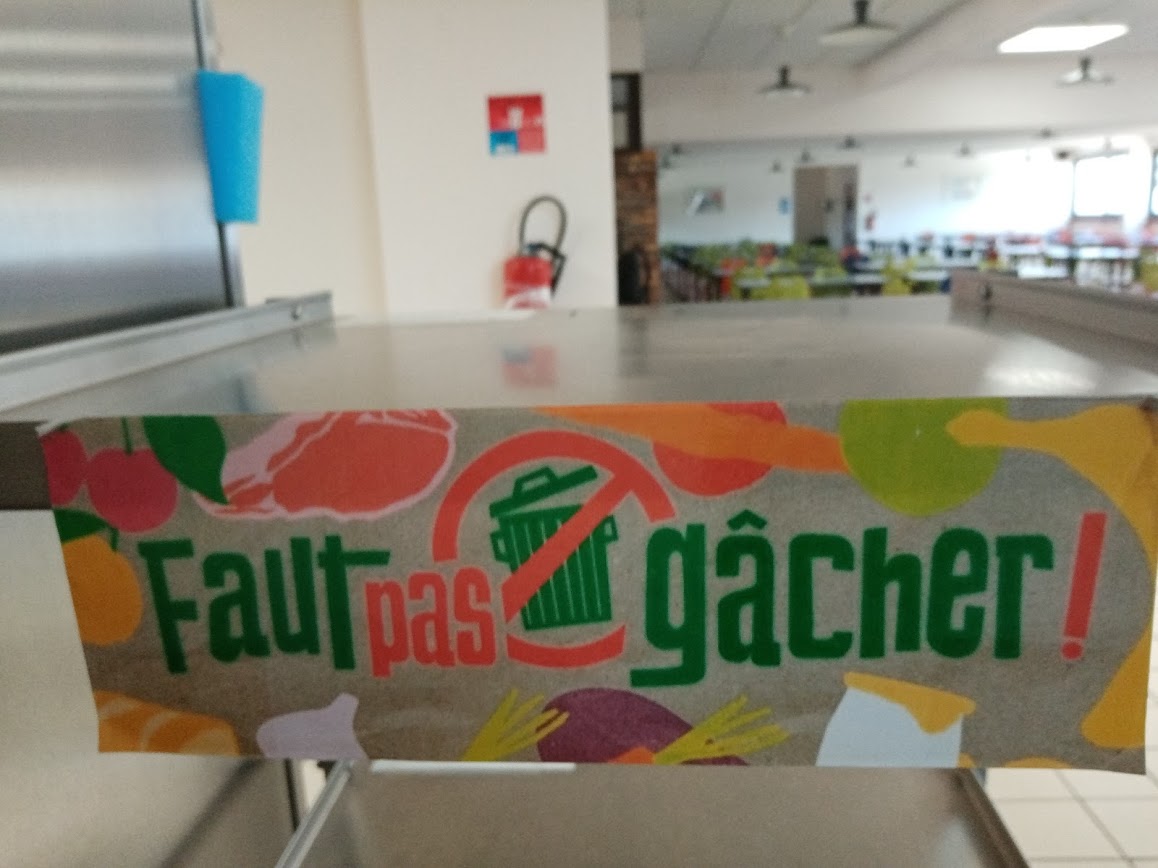 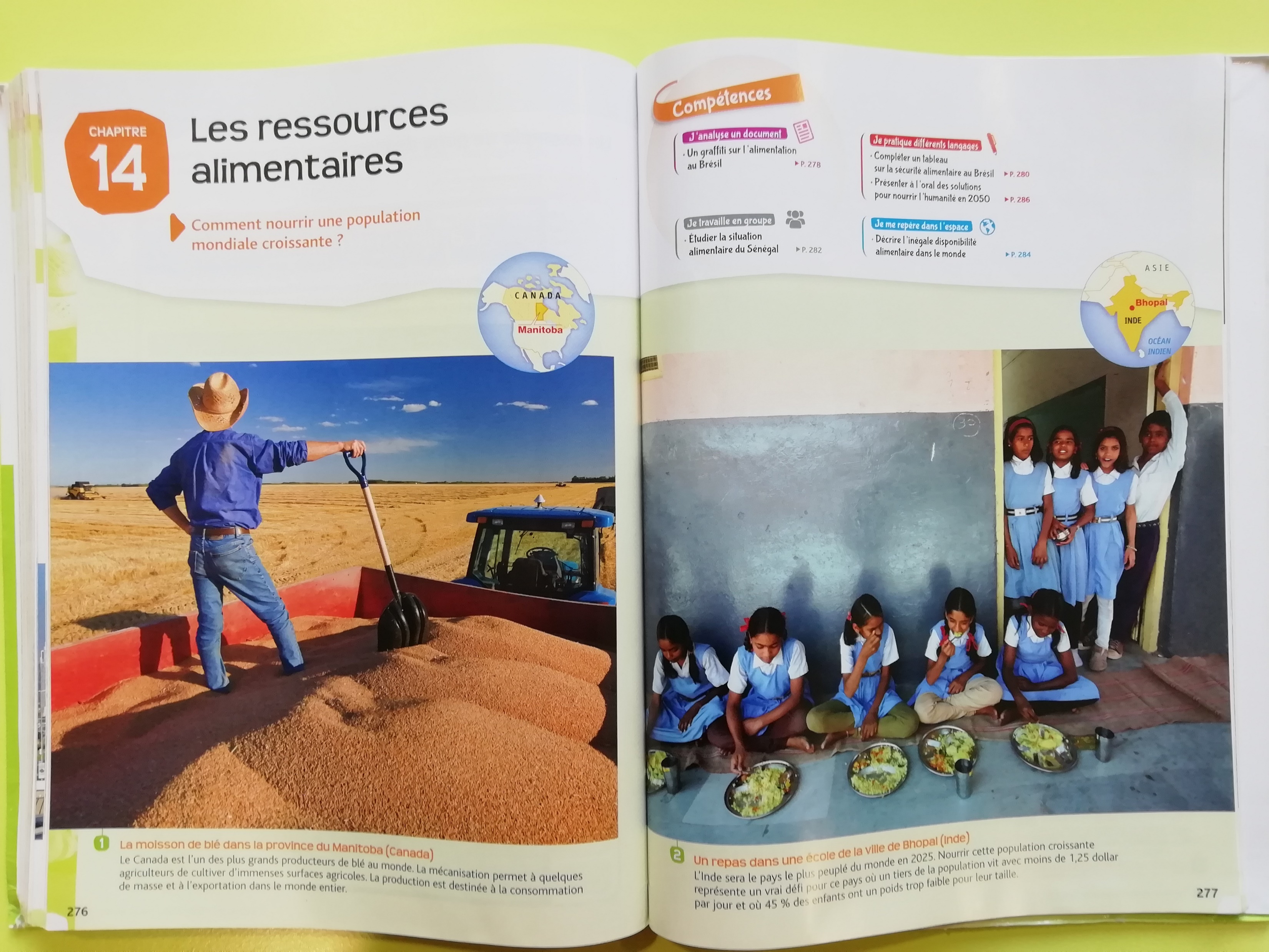 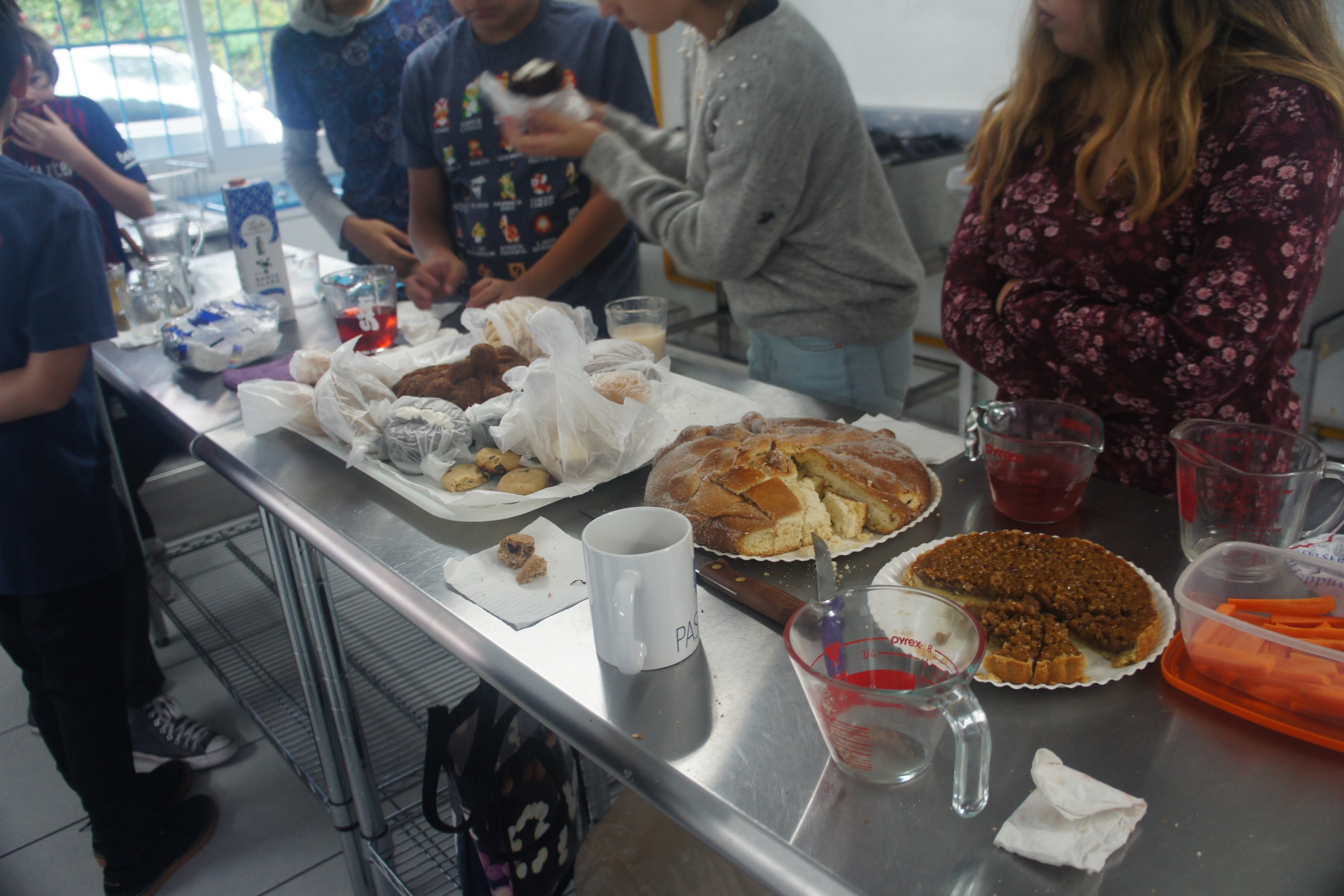 crédit photo : Alexandra Pech
Educations à l’alimentation : 
à quoi éduque-t-on ? 
Comment aborder les questions sensibles ?
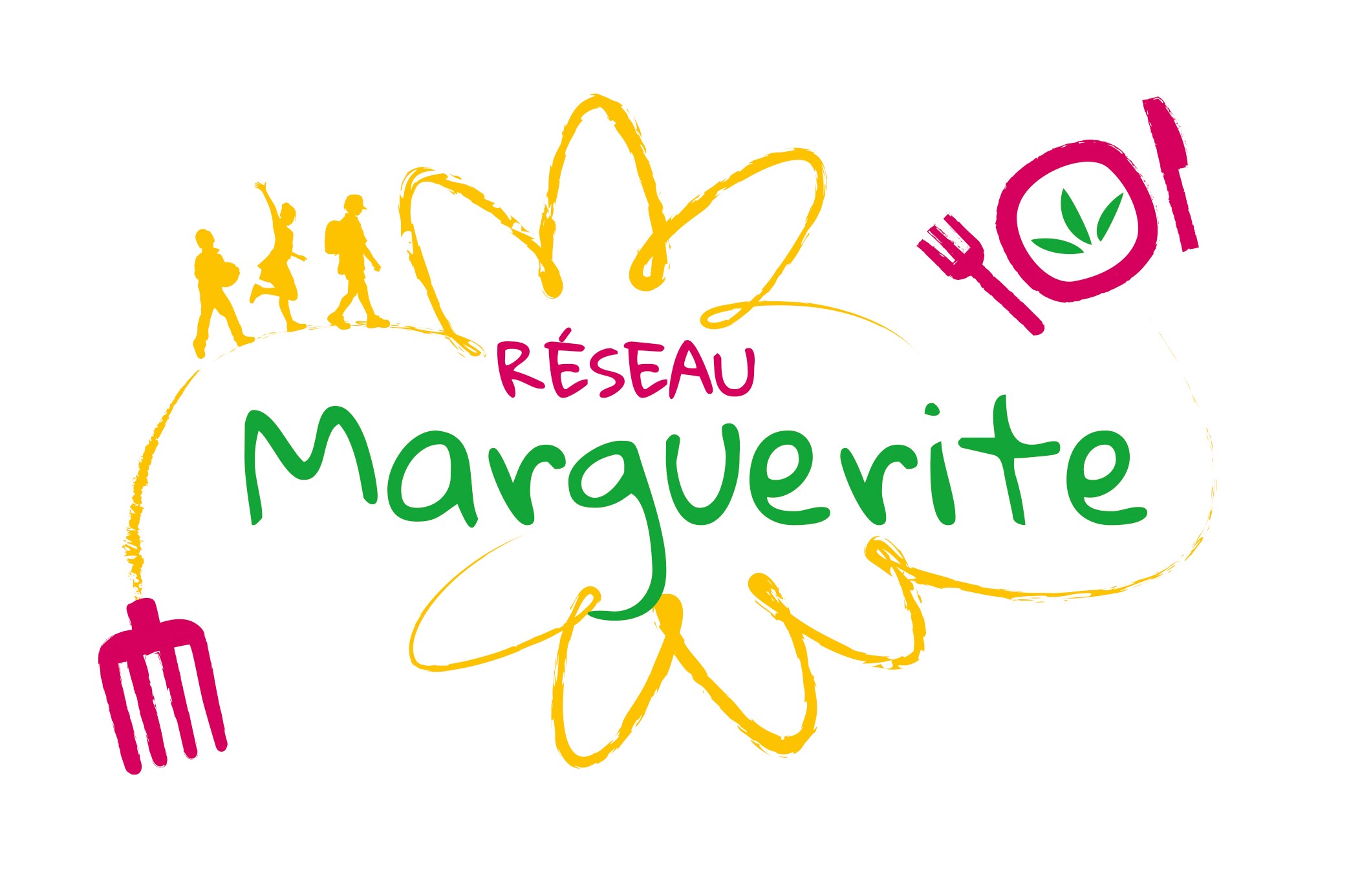 Journée de regroupementAlexandra Pech – jeudi 17 septembre 2022
[Speaker Notes: Mettre plusieurs photos : potager, cantine etc]
Contexte de la recherche
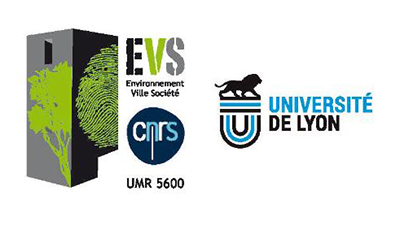 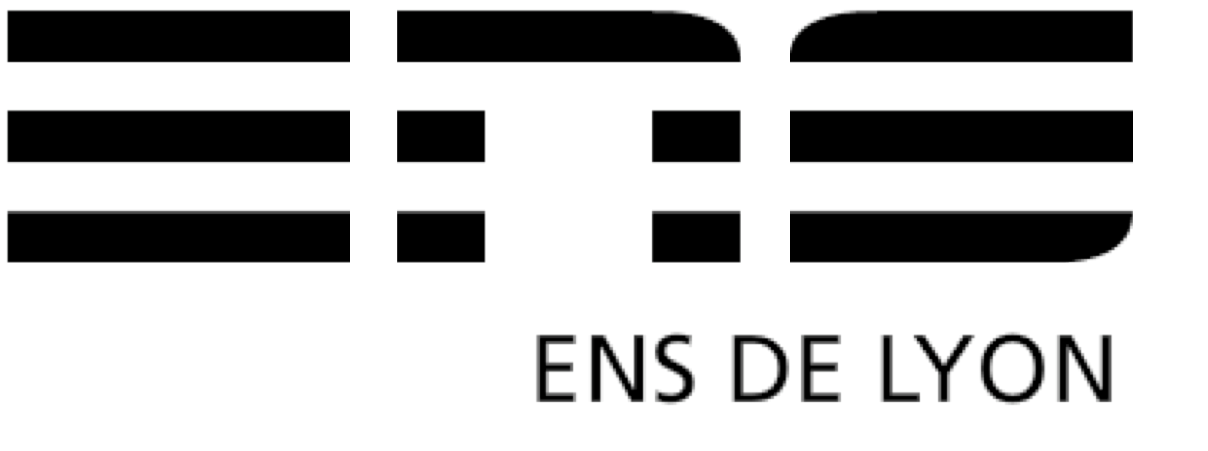 Thèse de doctorat (2018-2022), géographie et anthropologie
Encadrement : Julie Le Gall
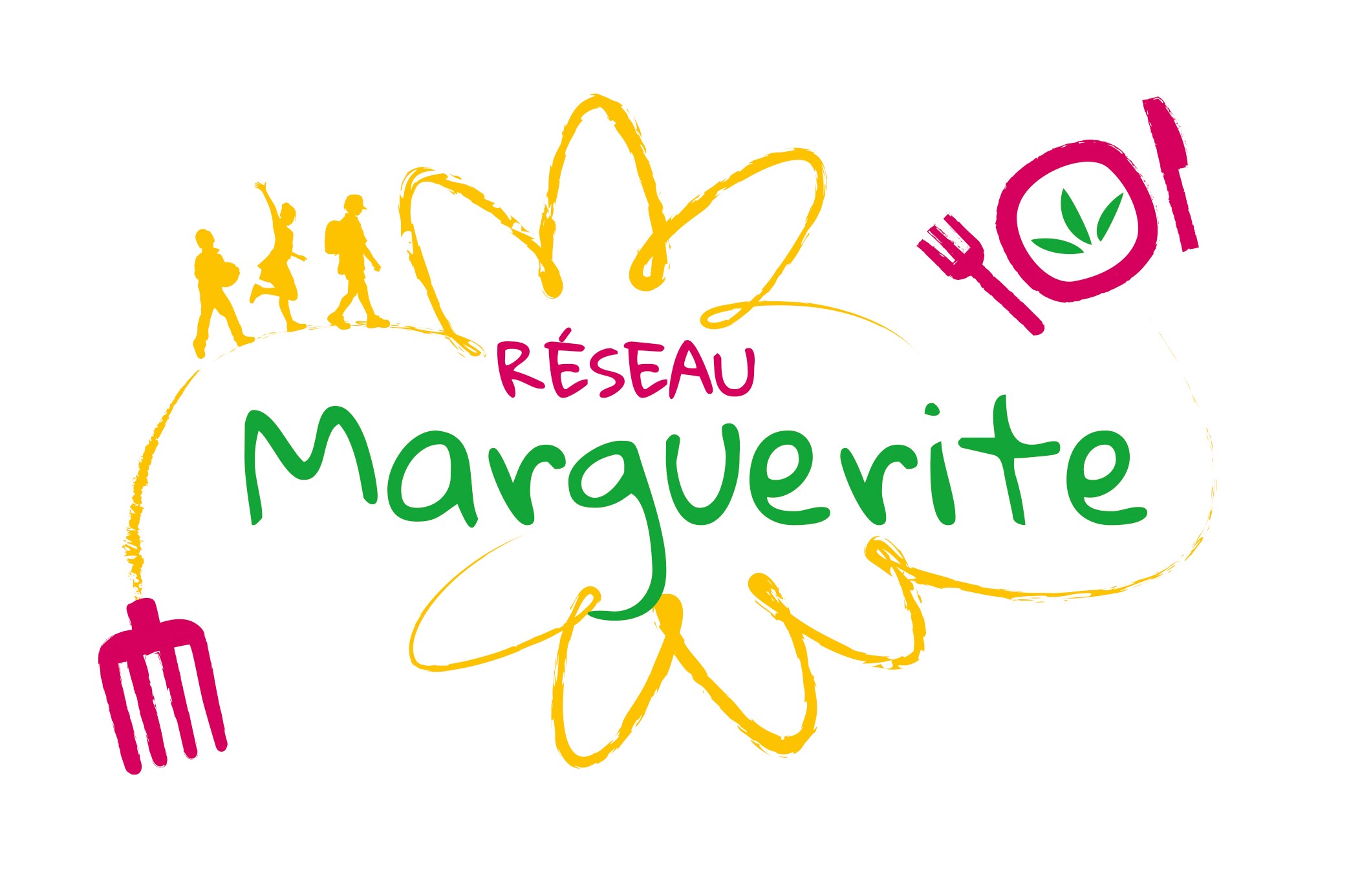 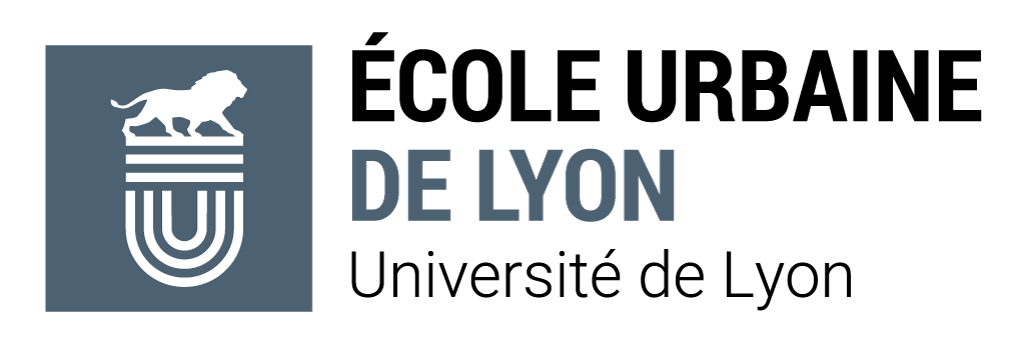 Education alimentaire au collège : quels freins et leviers ?
Pratiques du personnel scolaire
Prescriptions institutionnelles 
(Education nationale, Ministère de l’Agriculture, etc.)
Réception par les élèves
Environnement alimentaire du collège
 (cantine, goûters, commerces environnants)
Terrains d’enquête et méthodes
Analyse de textes institutionnels
Enquêtes dans trois collèges
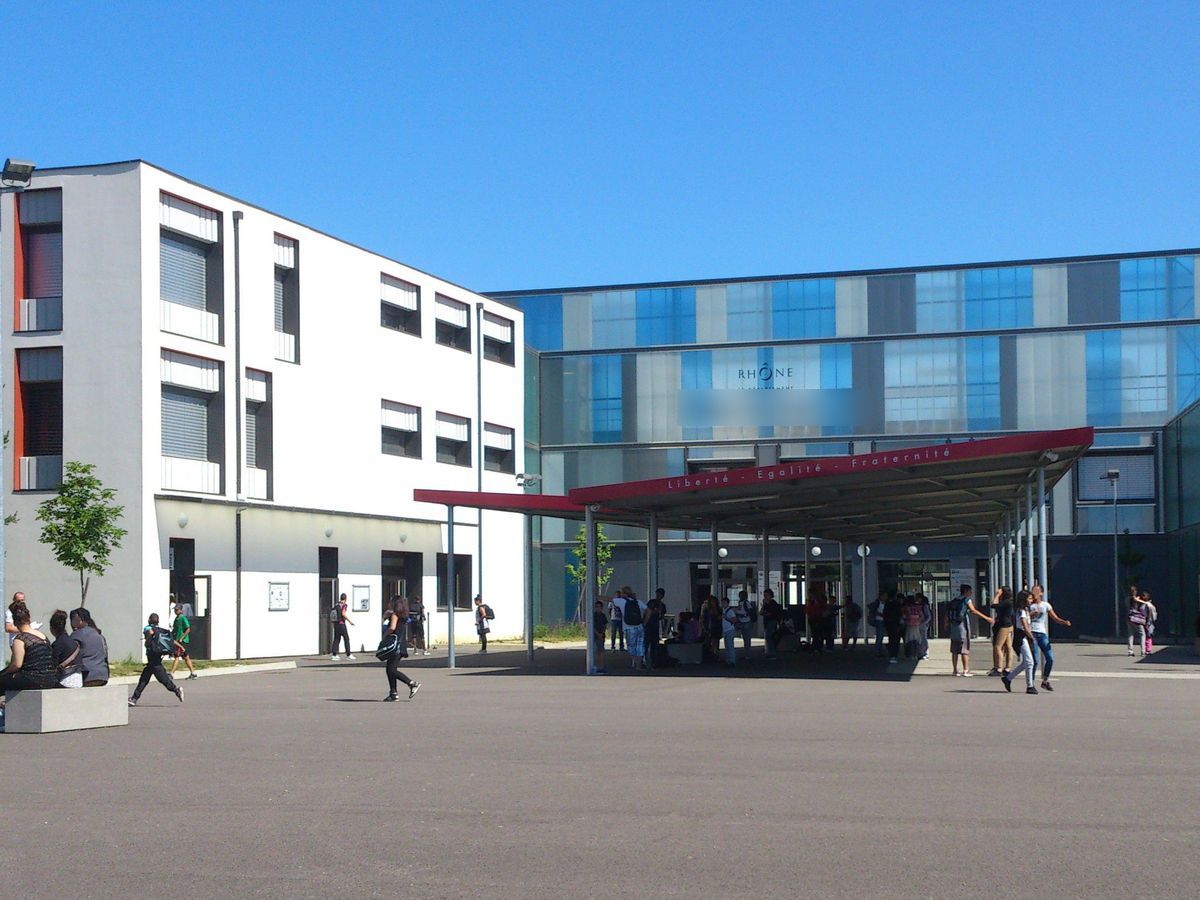 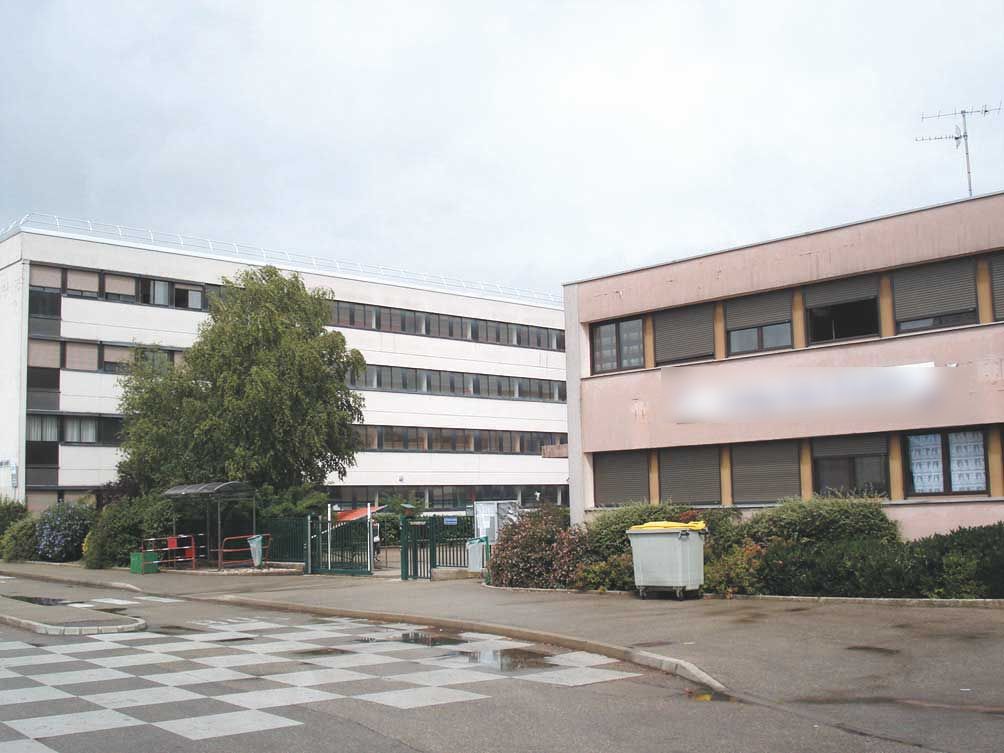 observations participantes 
(cantine, salle de classe, 
sorties scolaires…)
entretiens semi-directifs (élèves, enseignants, surveillant, principal, chef de cantine...)
questionnaires
Ambérieu-en-Bugey (Ain)
Vaulx-en-Velin (Est lyonnais)
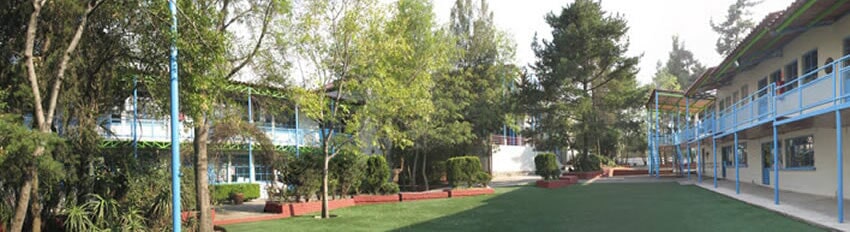 ateliers participatifs avec les élèves 
(cartographie participative, 
dessins, débats mouvants…)
Mexico
Entretiens avec une vingtaine d’enseignant.es
Éducations à l’alimentation : diversité des approches
non exhaustif
approches complémentaires
penser une « littératie alimentaire » ?
Education alimentaire et questions sensibles
Questions socialement vives : complexité, incertitudes, controverses
Exemples :
Refus des injonctions nutritionnelles
Peur des sujets jugés politiques, voire militants
Distance socio-culturelle avec les élèves (précarité, religion, etc.)
« Il y a certaines connaissances qui sont totalement admises, mais apprendre à bien manger et à se poser des questions sur l’origine des produits, apprendre sur ceux qui détruisent le moins la planète, c’est tellement actuel que c’est teinté de politique » (Claire, enseignante d’anglais)